[Project Title]
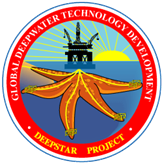 Project Overview:
Executive Summary
Development Work Already Completed

Business Case / Impact:
Value Proposition
Value Drivers
Primary Benefit of this work	
A compelling and to the extent possible quantifiable description of the Business need and why DeepStar should invest in the technology / effort / activity. 

Objective:
	Task to be Addressed
	Solutions Provided by Project
	Phase Gated Goals
This will be used to define the extent of the work completed within the project as well as the limits / boundaries.  Define the work required to be done within this project to achieve the Deliverables. Include all sub tasks and divide the projects in stage gates as appropriate and separate out cost and time for each stage.
Insert picture here
Insert a brief description of the picture
Potential Interested Parties: (Name & Company)